Hot & våld
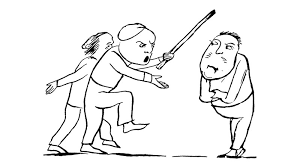 Hur regleras arbetet mot hot och våld?
Arbetsmiljölagen

Arbetsmiljöverkets föreskrift om våld och hot i arbetsmiljön, AFS 1993:2

Hjo kommuns Arbetsmiljöpolicy

Hjo kommuns Riktlinje hot och våld- skydd av medarbetare
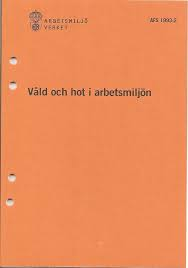 [Speaker Notes: Den blå texten är länkad till respektive dokument.]
Vad säger Hjo kommuns riktlinje mot hot och våld?
Hjo kommuns medarbetare ska känna sig trygga i sitt arbete för att kunna utföra sina arbetsuppgifter på ett för verksamheten tillfredsställande sätt. 

Medarbetarna ska ges en arbetsmiljö som så långt som möjligt minimerar riskerna för hot, angrepp och andra incidenter.
Vilka risker för hot & våld finns på vår arbetsplats?
FILM (Stalker)
FILM (Hembesök)
[Speaker Notes: Låt medarbetarna ge exempel på situationer där det har skett hot eller våldshändelser samt händelser som skulle kunna hända med hänsyn till era arbetsuppgifter.

Baserad på era arbetsuppgifter – var är risken störst? Är risken så stor att ni behöver vidta åtgärder? Tänk igenom om det har hänt tidigare och basera bedömningen på kunskap och inte oro eller rädsla.

Visa en eller båda filmer.]
Förebyggande arbete
Utbilda personal med stor risk för hot eller våld i arbetet
Informera alla anställda på arbetsplatsen om larmning, rapportering och nödvärn
Arbeta med att undvika hot och våldssituationer
Riskanalysera olika arbetsområden
[Speaker Notes: Fråga medarbetarna om det finns tydliga instruktioner för utbildning av nyanställda, är det känt var man kan läsa på i ämnet?

Är alla medarbetare medvetna om var man kan se aktuell riskanalys för det egna arbetsområdet?

Har medarbetarna grundläggande kunskaper i att undvika och förebygga hotfulla situationer inom sitt arbetsområde?

Vet medarbetarna när och till vem man kan anmäla en risk eller behov av en reviderad riskanalys?]
Har vi någon rutin för hot och våld för just vår verksamhet?
[Speaker Notes: Alla verksamheter är specifika med specifika hot och våldsbilder. Finns det ingen rutin för just er verksamhet ta då tillfälle till akt att upprätta en! Har ni en rutin, gå igenom den och förankra och diskutera den!

Titta på filmen.]
Se över rutiner/instruktioner för:
Medarbetarnas säkerhet, utbildning och beredskap inför eventuella hot- eller våldssituationer. 

Att den drabbade medarbetaren snabbt får hjälp och stöd för att förebygga och lindra såväl fysisk som psykisk skada. 

Att göra riskanalyser för de arbeten och aktiviteter som medarbetare utför eller kommer att utföra. 

Att rapport om tillbud och arbetsskada alltid rapporteras enligt gällande rutin.
[Speaker Notes: Ta hjälp av Personalenheten och Sälkerhetsstrategen på kommunen vid behov.]
Använd dessa!
Prevents checklista för hot och våld:
https://checklists.prevent.se/checklist/answer/33 

Arbetsmiljöverkets checklista för hot och våld:
https://www.av.se/globalassets/filer/publikationer/broschyrer/kartlagg-riskerna-for-hot-och-vald-broschyr-adi553.pdf

Förslag på säkerhetsrutiner och åtgärder i  anslutning till en akut våldshändelse finns i Hjo kommuns Riktlinje för hot och våld